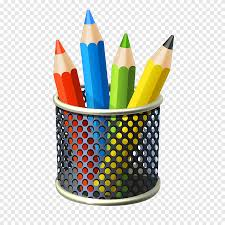 Artes visuales 2° BÁSICO
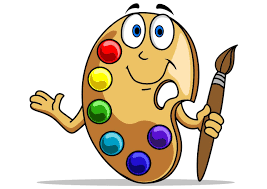 Actividad 4:“Figuras humanas”
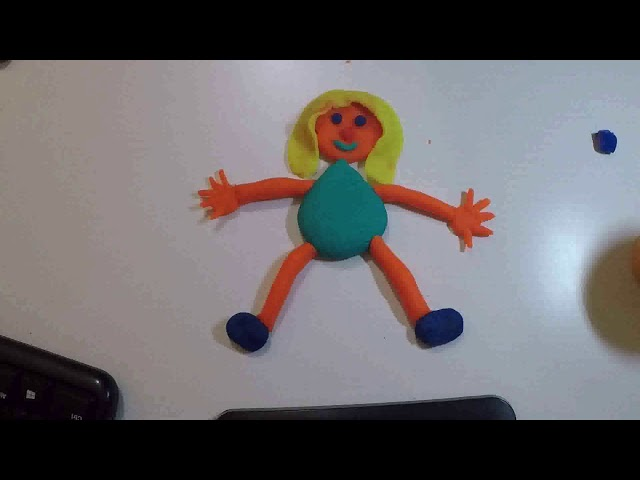 Desafío: Puedes armar una persona con plastilina. 

1.- Dibuja y colorea una persona. 

2.- Modela con plastilina a esa persona. 

3.-  ¿Qué te pareció tu figura? ¿Por qué?
MANOS A LA OBRA.
Lo lograste
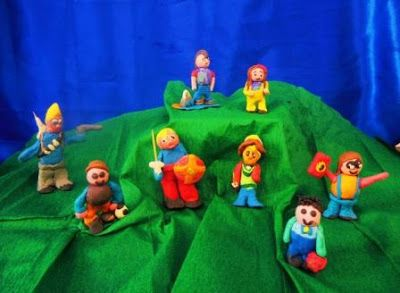